關於「圖書館」，我想說的其實是…..
淡江大學覺生紀念圖書館參考組
吳理莉
圖書館大小事
空間與服務重點提示
圖書館意象：窩
3
開館時間
4
總館樓層配置
西方語文
東方語文
館內閱覽
不外借
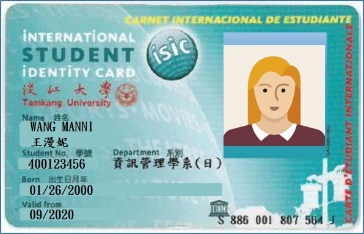 憑證入館
申請調閱
5
代借、代印申請單
台北分館
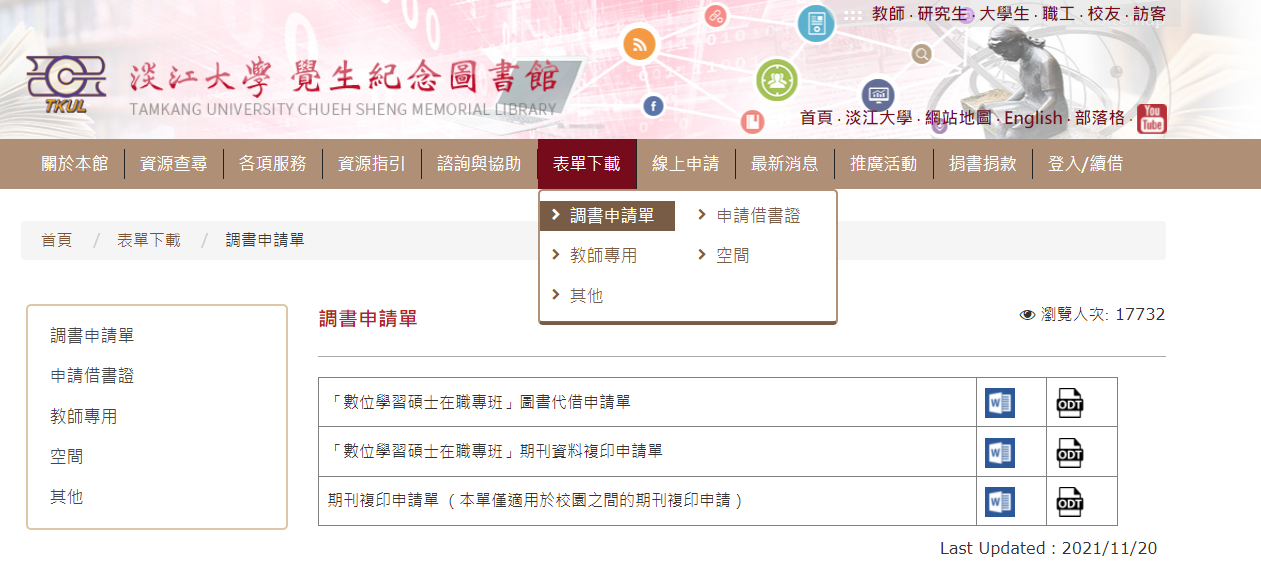 6
借閱冊數
詳細借閱規定請參考：http://www.lib.tku.edu.tw/zh_tw/services/service1。
期刊、參考用書、報紙、微縮資料、特藏資料等不提供外借，只供館內閱覽。
7
自助借書
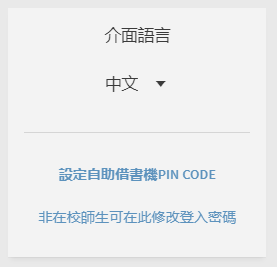 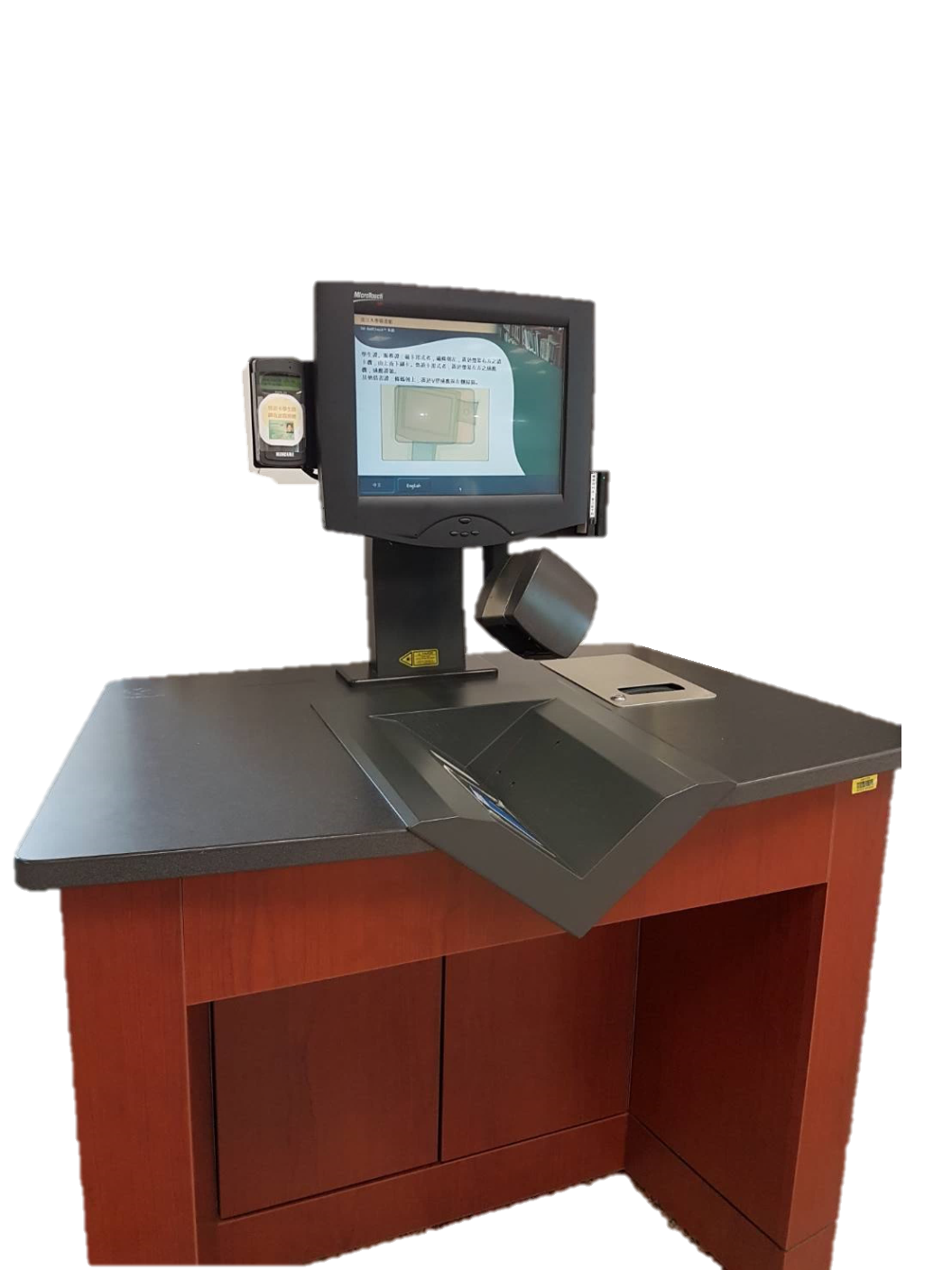 第一次使用請先設定PIN CODE
路徑：圖書館首頁>登入/續借>個人資料與借閱紀錄>個人資料
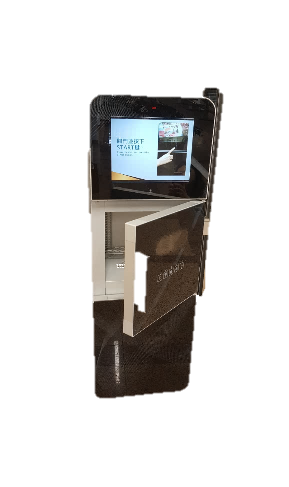 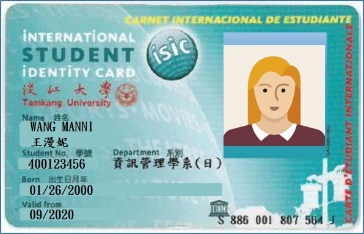 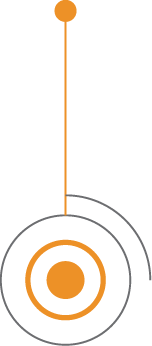 憑證借用
2F
PIN CODE限四位數字，忘記請自行重設
使用時機：
2F自助借書機
3F電腦登記站
8
還書口與還書箱
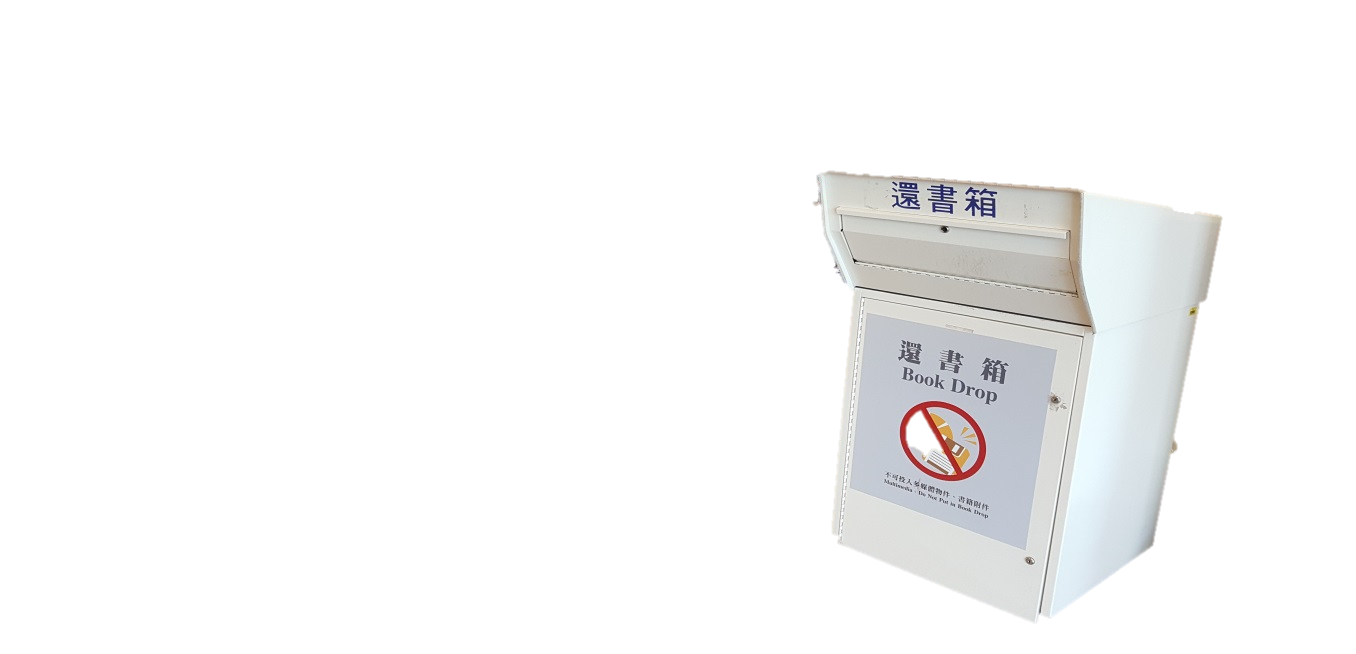 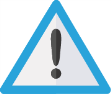 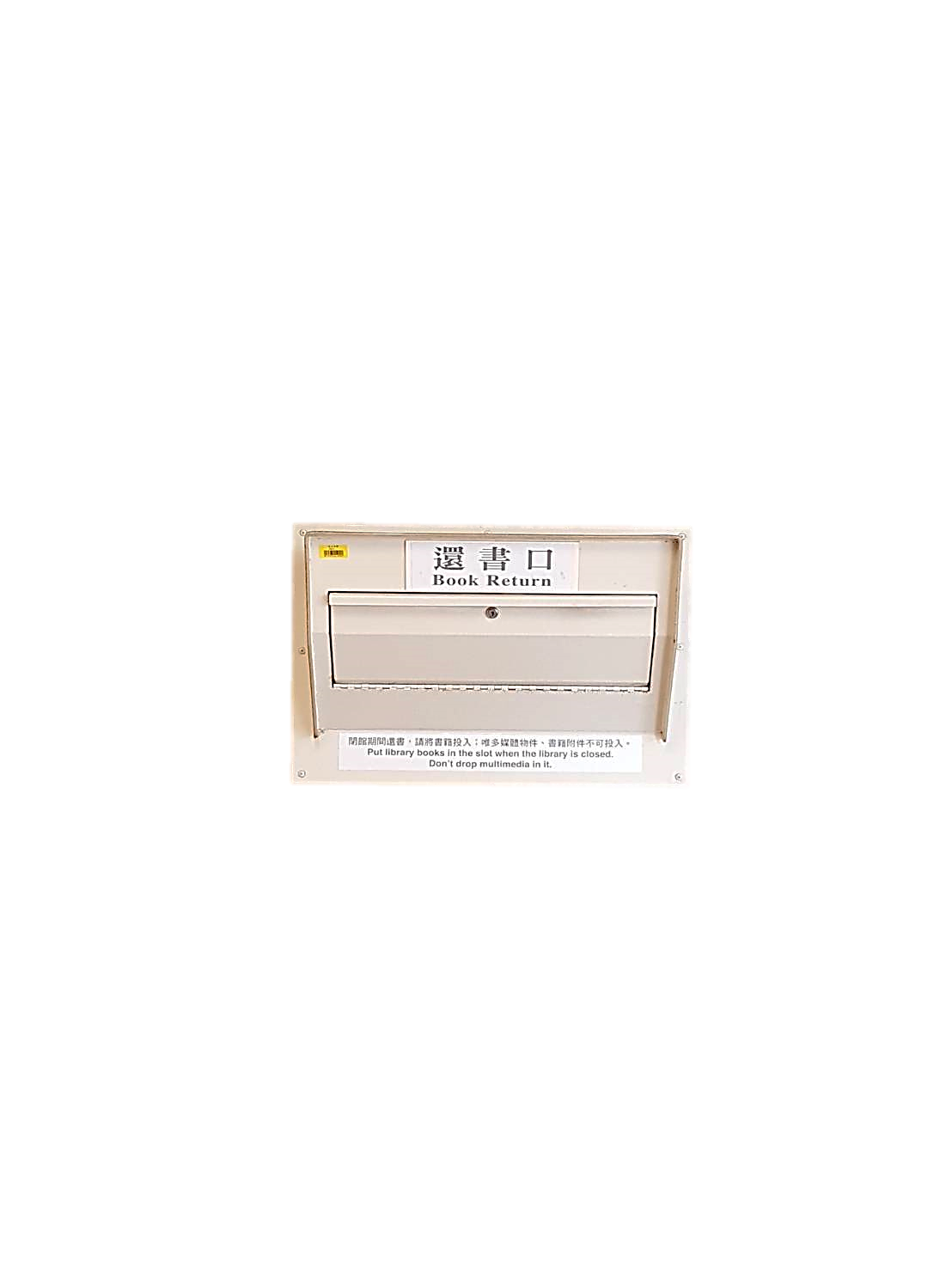 BUT
閉館時開啟
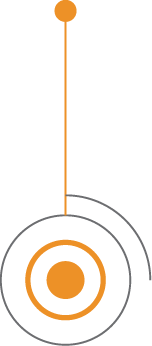 2F
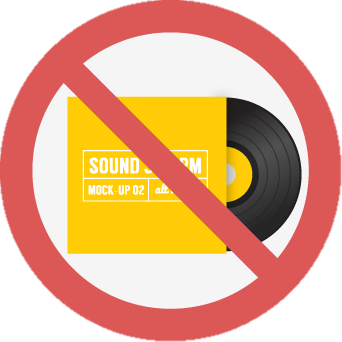 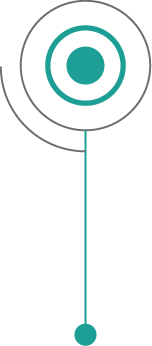 1F
使用時機：
閉館時
防疫期間全日
放置地點：
2F大門處
9
蒐集資料的方法
找查達人這樣做
資訊素養Big 6
11
研究主題的靈感來源
12
研究問題分析與擬定主題概念
13
手邊的線索
14
關於「關鍵字」
15
查找資料的管道
16
找查達人的最愛
學術資源的最佳入口：https://www.lib.tku.edu.tw/
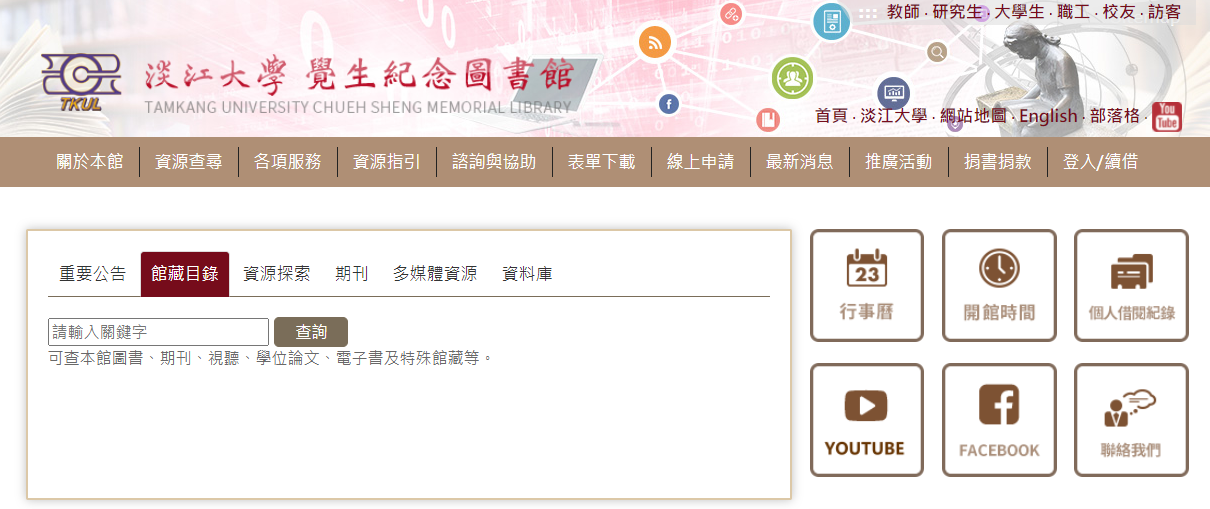 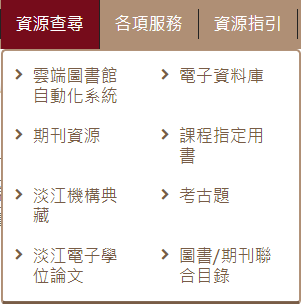 善用快速查詢頁籤
17
找查達人的最愛
登入
雲端圖書館自動化系統~介面友善好上手
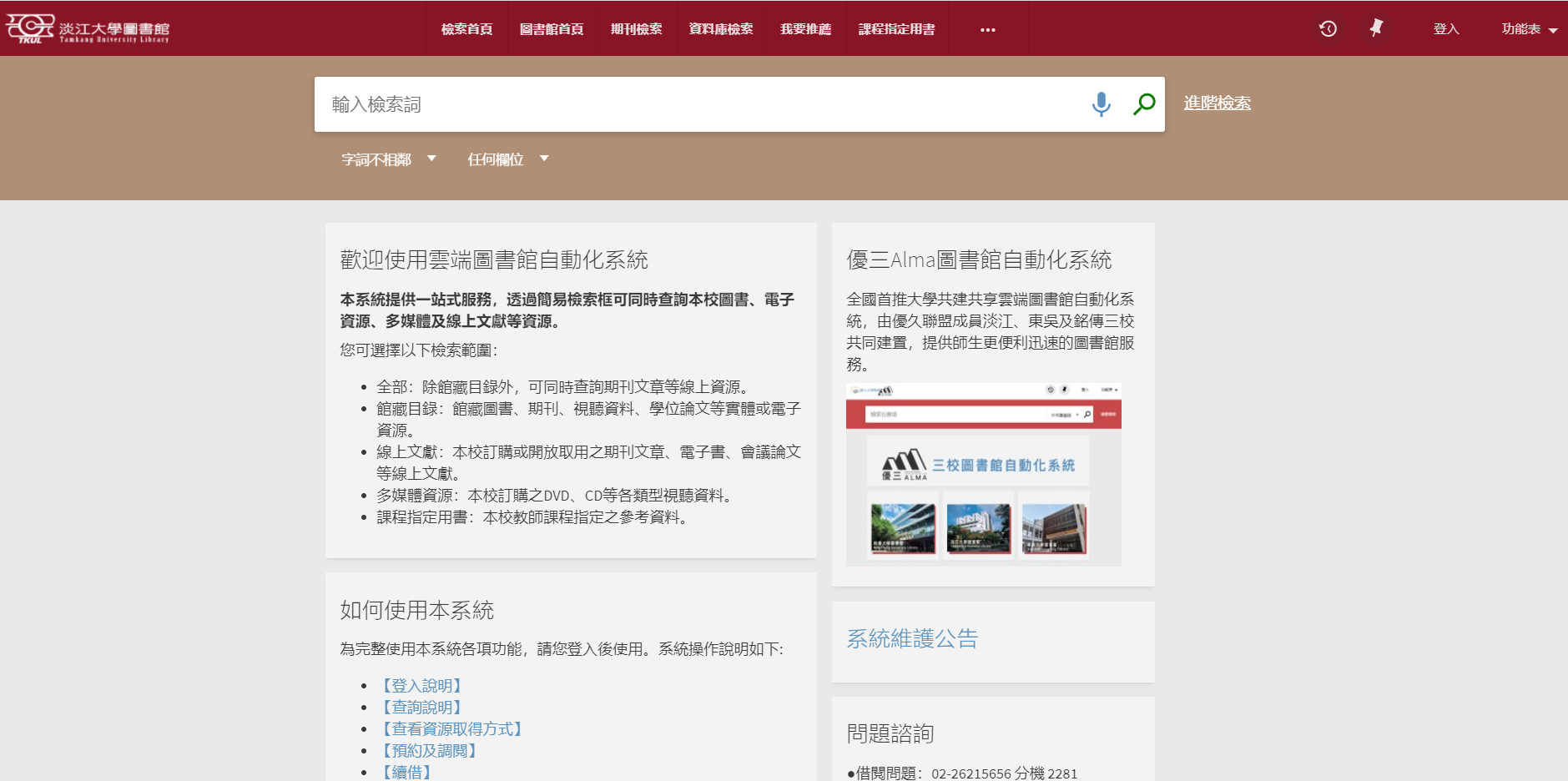 使用說明
三校聯盟目錄
操作手冊
18
找查達人的最愛
雲端圖書館自動化系統~一站式查找好便利
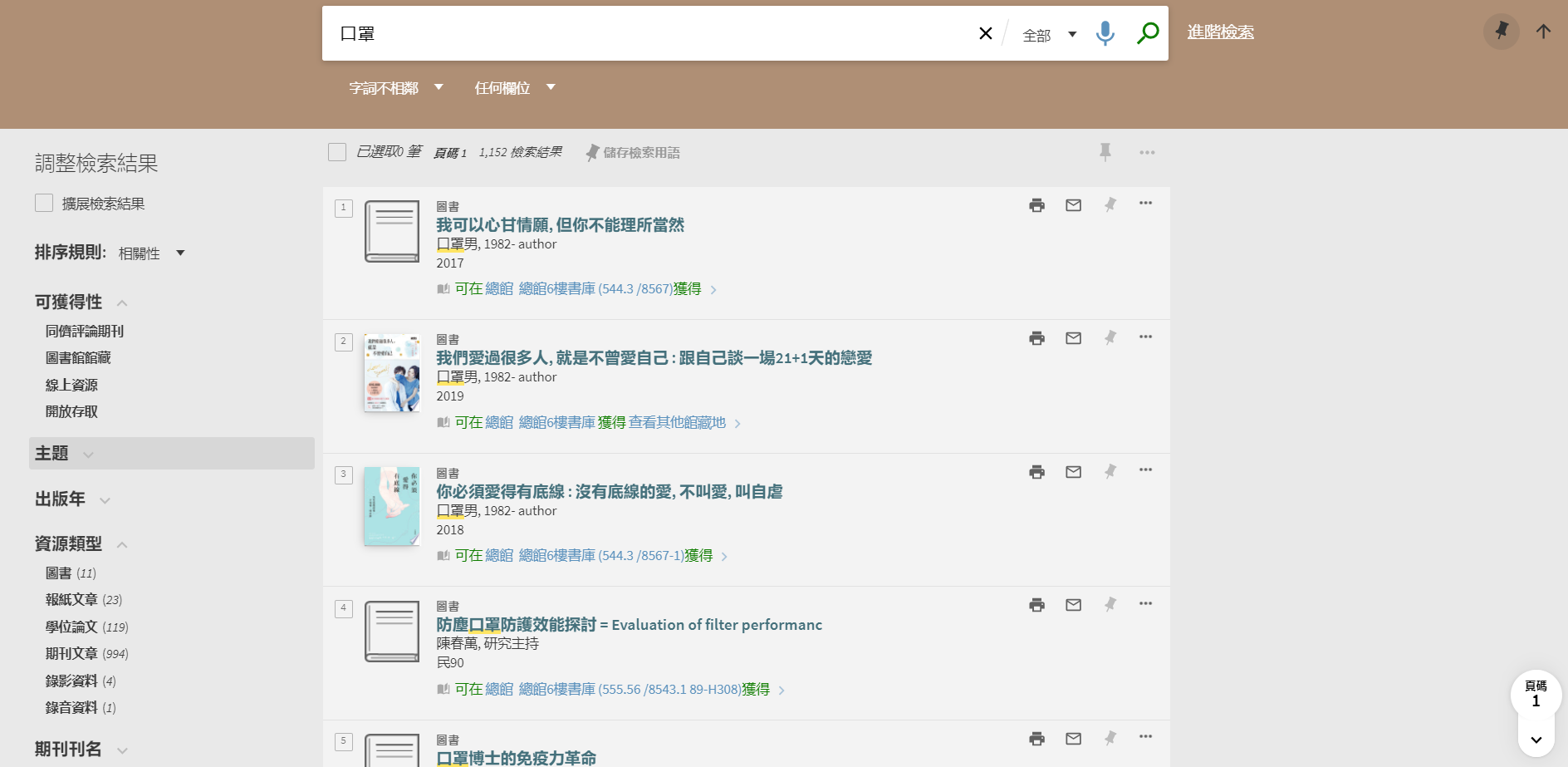 輸入關鍵字
查看檢索結果
可依需求調整檢索結果
19
狀態顯示「在架上」的書，可先點開「查找」看「架位圖」，看書架在該樓層的相對位置。
找查達人的最愛
雲端圖書館自動化系統~「架位圖」定位好直接
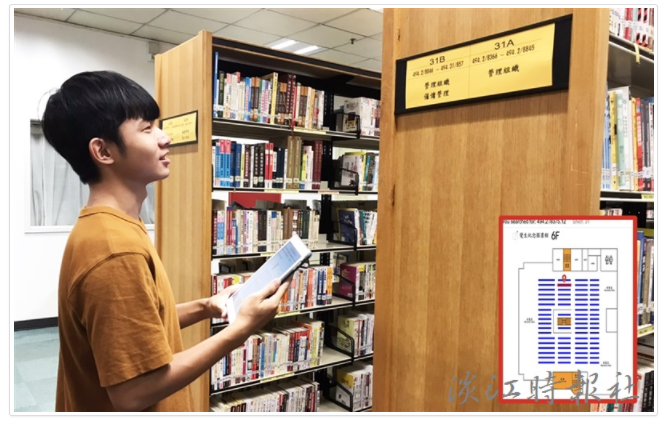 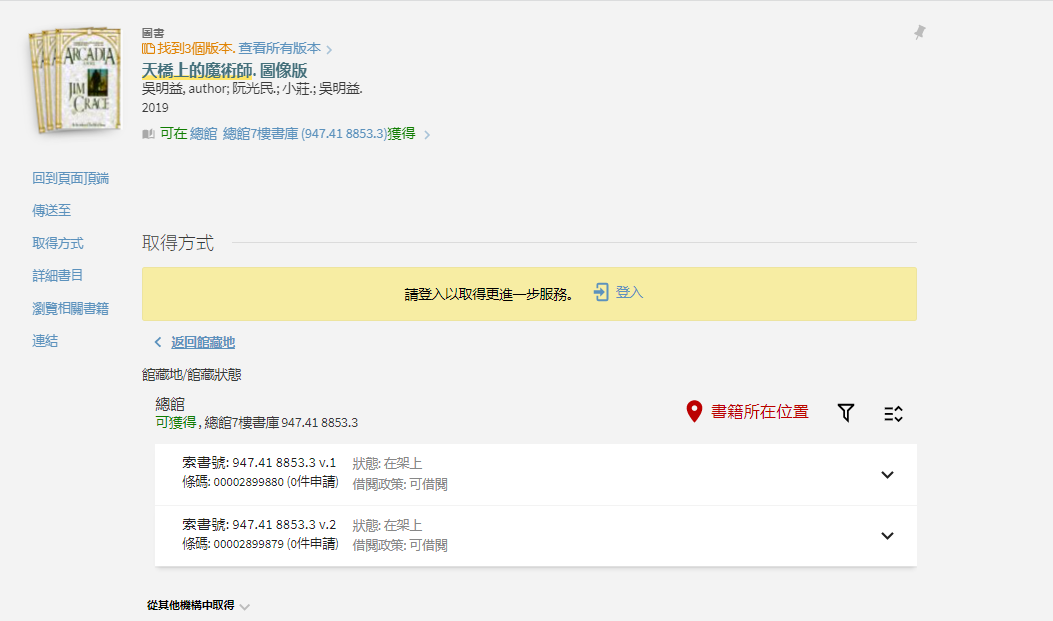 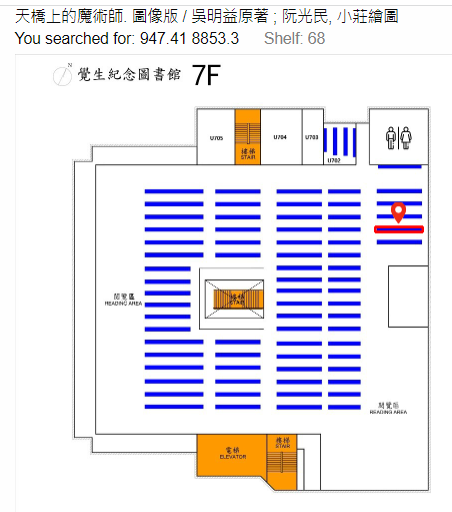 20
20
19
找查達人開始找：圖書
圖書
林雍智(2021)。教育學門論文寫作格式指引 : APA格式第七版之應用(初版)。心理出版社股份有限公司。
Ur
Turn
請利用：
「館藏目錄」找出
這本書學校圖書館買了幾冊？
可立即借到嗎？有多少人預約？
放在哪個樓層的第幾座書架？
21
找查達人開始找：電子書
圖書
王文科、王智弘(2010)。教育研究法。臺北市：五南。
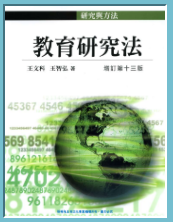 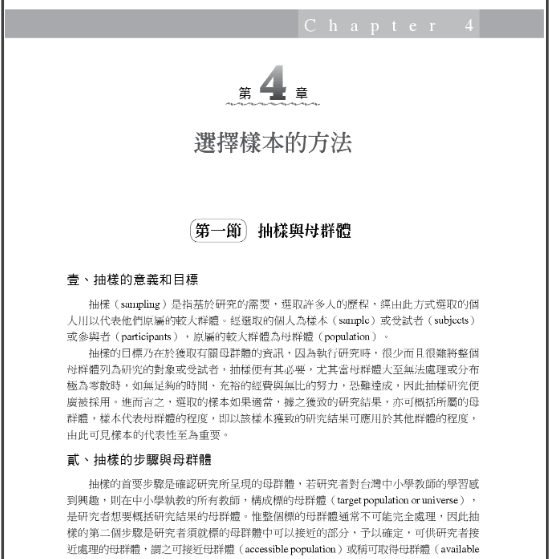 Ur
Turn
請利用：
「館藏目錄」找出
這本書學校圖書館買了幾冊？
有電子版嗎？
看得到「選擇樣本的方法」全文嗎？
22
找查達人開始找：期刊
期刊
張迺貞、徐暄淯（2016）。問題導向學習融入資訊素養與倫理創新教學之研究。教育資料與圖書館學，53(2)，171-209。doi:10.6120/JoEMLS.2016.532/0010.RS.CM
Ur
Turn
請利用：
「雲端圖書館自動化系統」找出
知道這本期刊的樓層及架號嗎？
想找2016年文章是找紙本？還是電子版呢？
這篇文章有電子全文嗎？
23
找查達人常用功能：預約/調閱
外借中的書登入帳密申請預約/調閱
申請預約後，可查看預約順位
不同校園的書登入帳密申請預約/調閱
未外借的書，不可申請此功能
24
找查達人常用功能：急用圖書資料申請
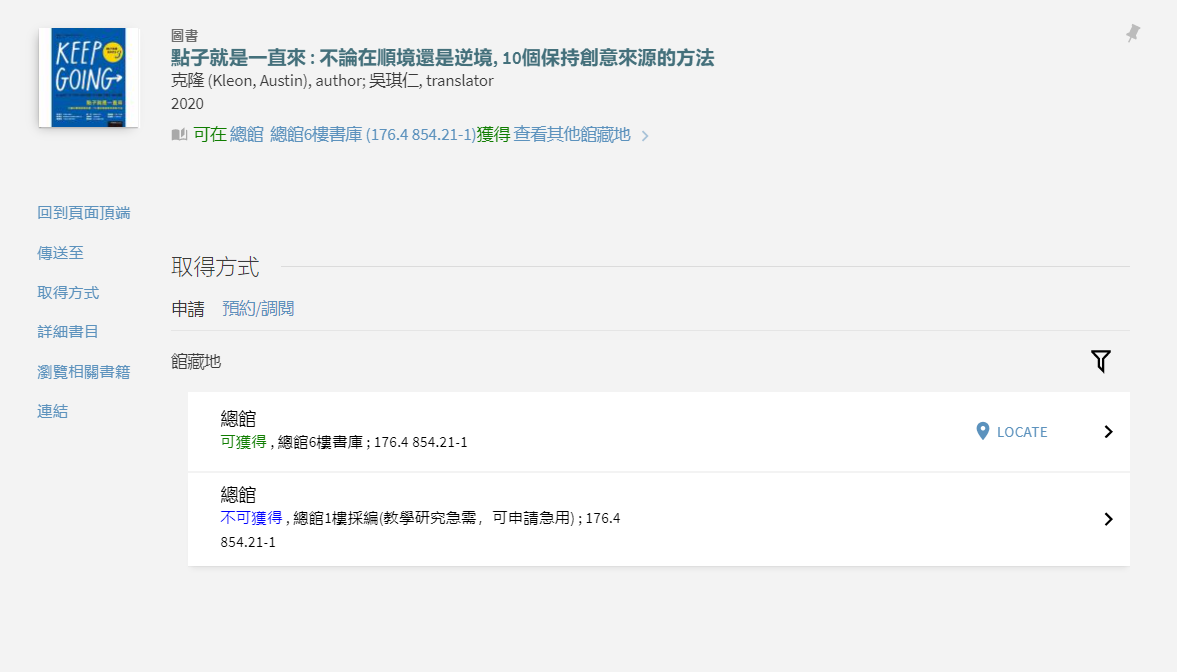 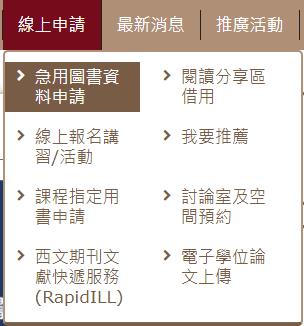 25
找查達人開始找：資源探索
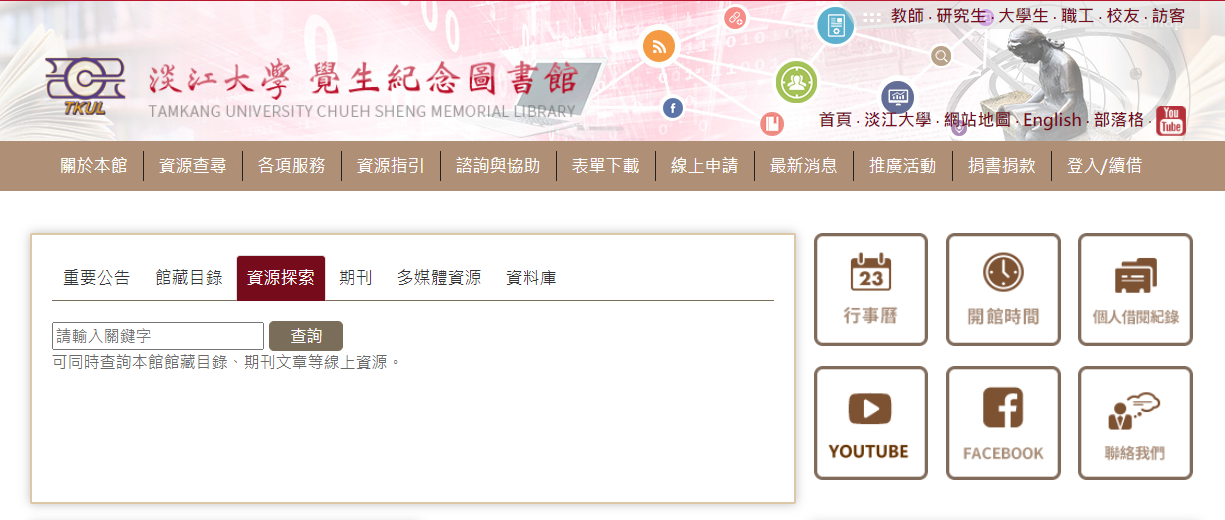 適用時機：只有主題
26
找查達人開始找~資源探索
期刊全文
Ely, E., Pullen, P. C., Kennedy, M. J., Hirsch, S. E., & Williams, M. C. (2014). Use of instructional technology to improve teacher candidate knowledge of vocabulary instruction. Computers & Education, 75, 44-52.
Ur
Turn
期刊全文
Dakowska, D. (2015). Between competition imperative and europeanisation: The case of higher education reform in poland. Higher Education, 69(1), 129-141.
27
找查達人開始找：資料庫
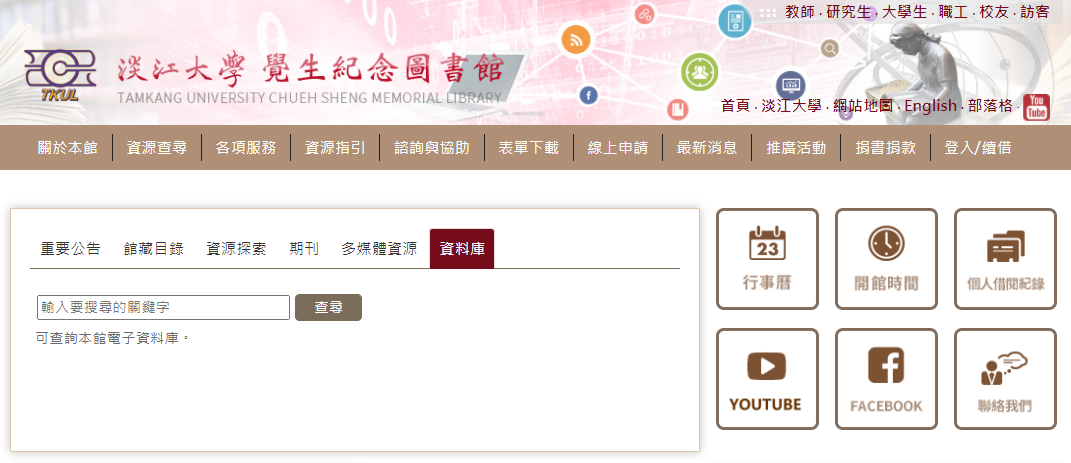 適用時機：只有主題
28
找查達人開始找：資料庫
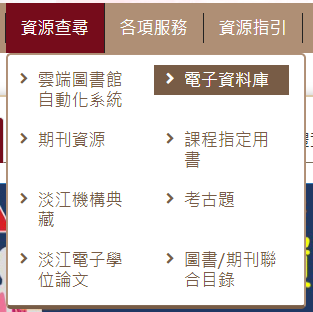 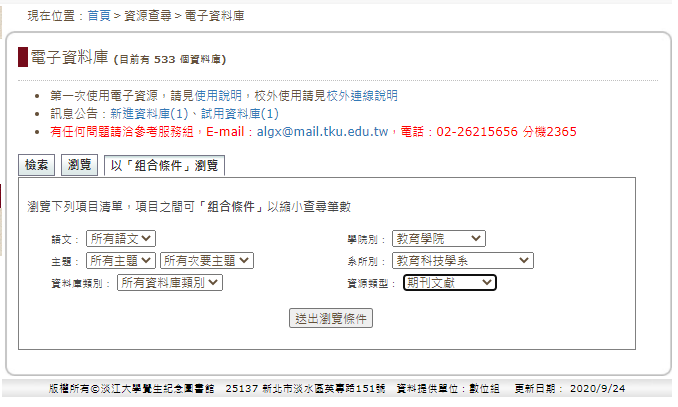 29
找查達人開始找：常用資料庫
30
天下雜誌群知識庫
推薦主題
雜誌年份
31
找查達人開始找：資料庫
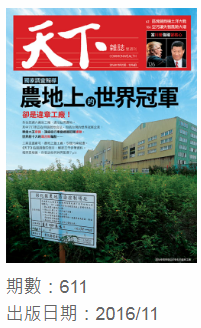 《天下雜誌》有全文下載功能嗎?2016年曾以專文--「農地上的世界冠軍」探討違建與污染問題，其中顯示被污染的農田面積最大的為哪個縣市？
Ur
Turn
http://topic.cw.com.tw/2016landfactory/
32
找查達人開始用：EndNote書目管理軟體
33
找查達人開始用：EndNote書目管理軟體
34
找查達人開始找：資源探索與資料庫
圖書
請準備課堂報告主題「關鍵字」選擇中文電子資料庫(例如「華藝線上圖書館」)找出相關文獻將書目匯出成APA格式
Ur
Turn
請利用：
「華藝線上圖書館」或 「雲端圖書館自動化系統」找出
總共找到多少筆資料？
包括哪些資料類型？
都有電子全文可下載嗎？
35
找查達人開始用：Google Scholar
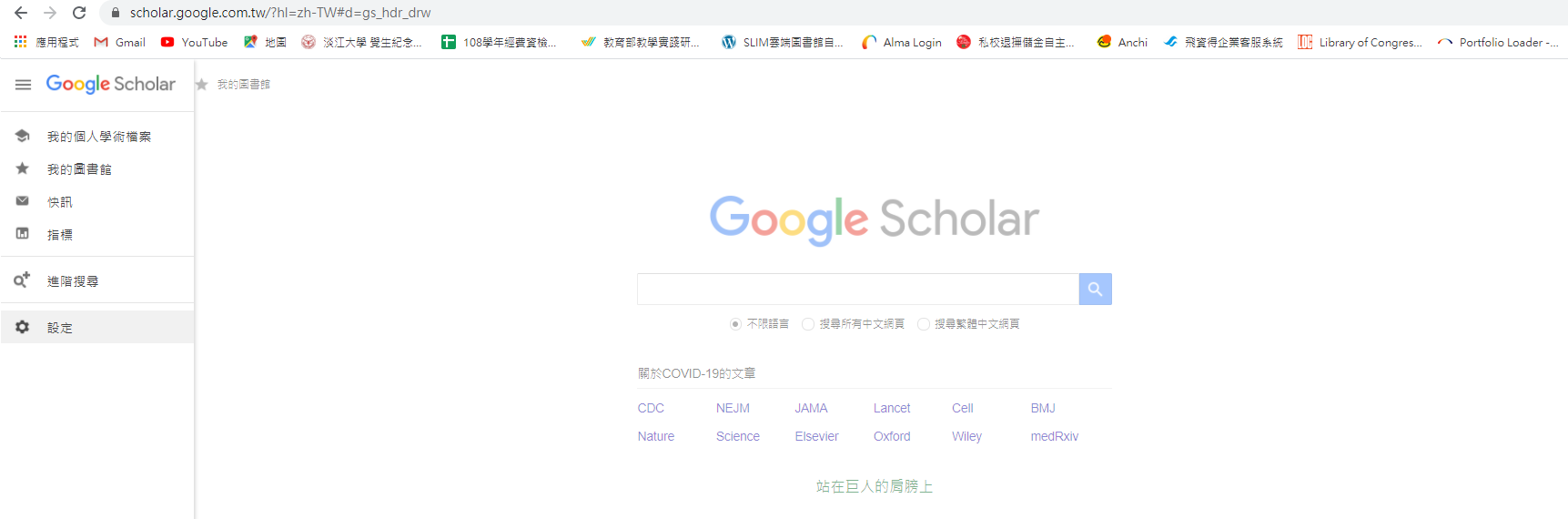 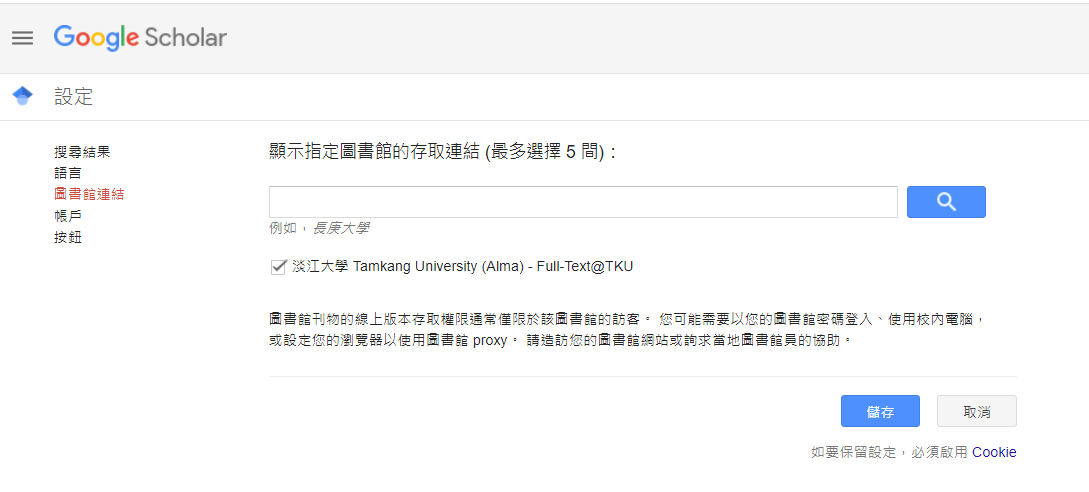 



36
找查達人開始用：Google Scholar
37
找查達人常用功能：我要推薦
每人每月可推薦5筆
善用「我要推薦」，充實館藏資源
38
找查達人常用功能：找無館藏館際借書與複印
線上申請
 全國文獻傳遞服務系統 (NDDS)
付費、合作館多、全年服務
第一次使用，須先申請帳號
西文期刊文獻快遞服務(RapidILL)
付費、快速
親自到他校借／還書
至總館2樓借用合作館借書證
親自前往合作館借／還書
優三聯盟館互借 (可持淡江證件至東吳與銘傳借書)
首頁> 各項服務 > 館際借書與複印
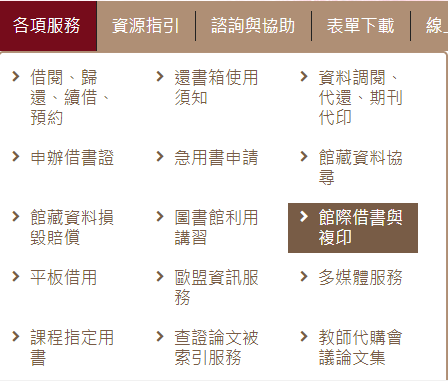 39
找查達人常用功能：「論文寫作與學術倫理」專頁
使用資料，請尊重智產權，並確實著錄引用文獻出處來源。
40
找查達人常用功能：報名參加「圖書館利用講習」(延伸學習)
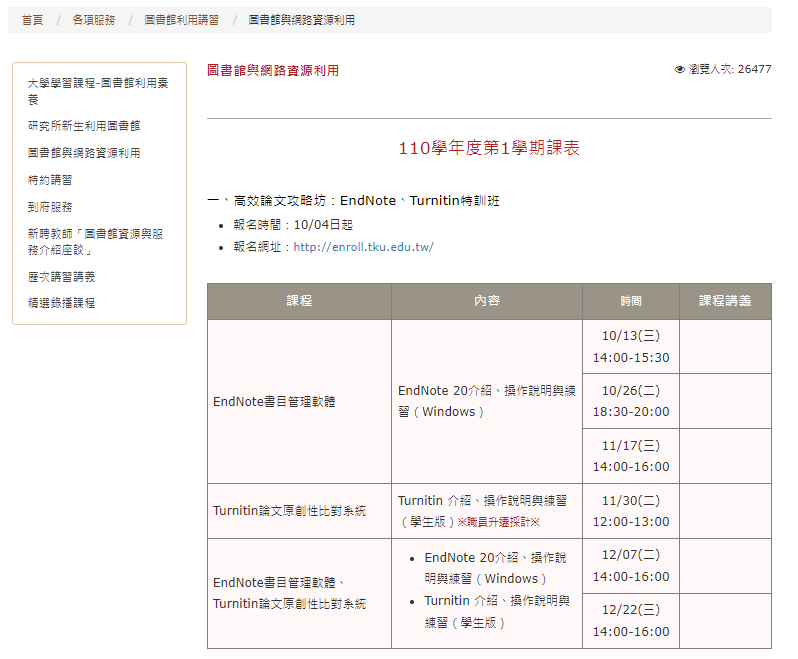 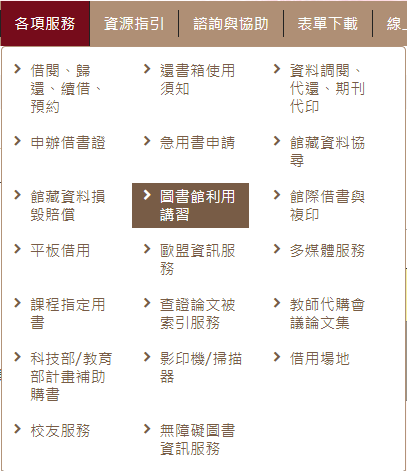 線上報名
一人一機
示範教學
41
諮詢管道
電話諮詢
26215656
分機2365
E-mail
詢問
報名進階課程
圖書館講習
參考諮詢台
總館3F
學習路上，圖書館與您相伴！
42
總結：圖書館都幫您準備好了
43
請填問卷
“
“
I have always imagined that Paradise will be a kind of a Library. 

Jorge Luis Borges 

(1899-1986. Argentine writer)
THANK YOU
44
讓我們圖書館見